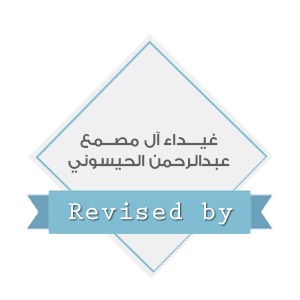 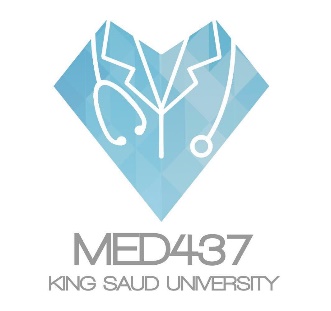 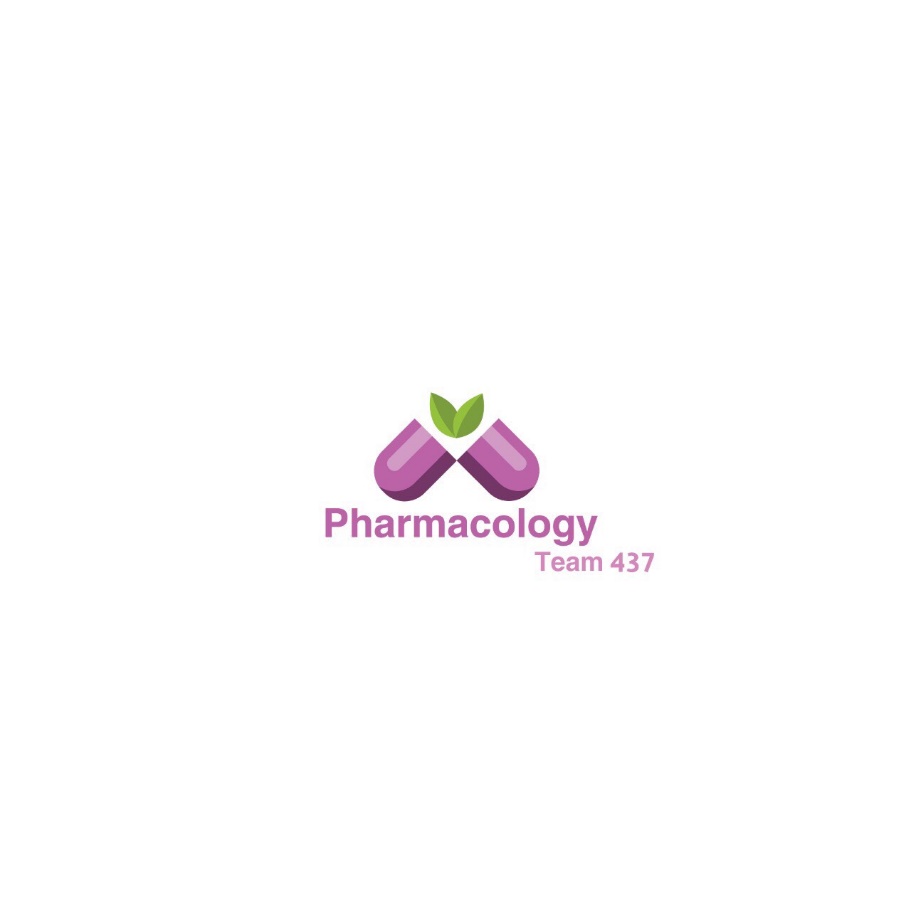 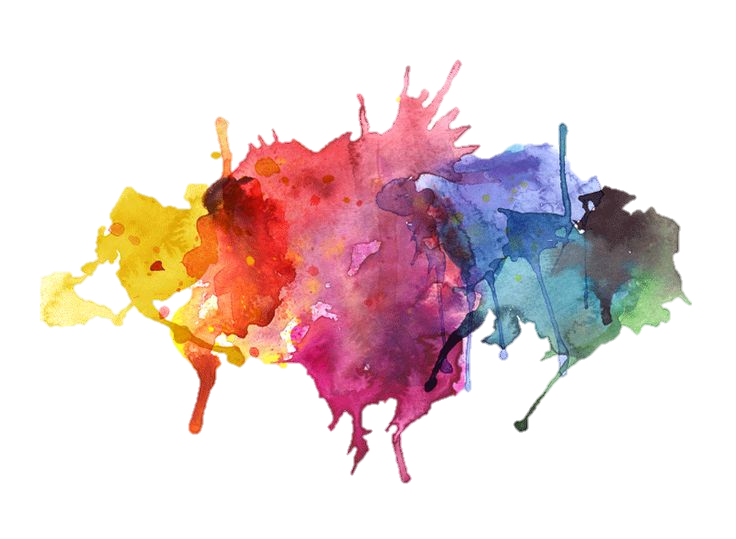 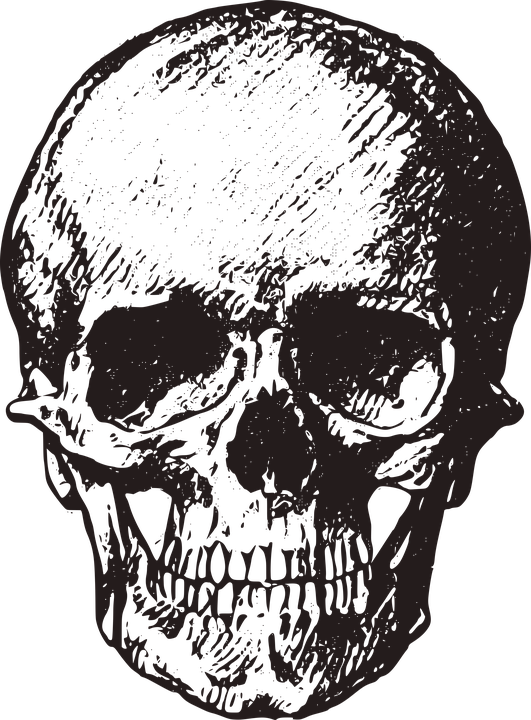 Drugs in Gout
Objectives:
Know the pathophysiology of Gout
Outline the stages of Gout and the therapeutic objective in each stage
Describe drug and non drug treatment of Gout
Classify drugs used for the treatment of gout
Identify the mechanism of action of drugs used for the treatment of gout
Study in detail the pharmacology of drugs used for the treatment of gout
Editing File
Important    Notes    Extra
Overview of Gout
What is Gout?
Gout is usually characterized by recurrent attacks of acute inflammatory arthritis with red, tender, hot and swollen joints.
It usually happens in small joints specially foot.
Pathogenesis (cause) of Gout:
Deposits of sodium urate crystals in articular, periarticular, and subcutaneous tissues. This is what causes the inflammatory process in Gout.
Gout
Types of Gout:
Primary Gout
(Genetic)
Secondary Gout
(Acquired)
drugs that inhibit uric acid excretion or increase rate of cell death or another acquired disorder
hereditary error of purine metabolism
Untreated Gout leads to:
Tophaceous: Masses of MSU (Tofi) (Monosodium Urate) in cartilages, joints, subcutaneous tissues.
Nephrolithiasis: Renal stones caused by the 70% uric acid excreted by the kidney and 30% by gut elimination.
Urate Nephropathy: Renal failure caused by high levels of uric acid.
Joint inflammation and cardiovascular damage in advanced stages.
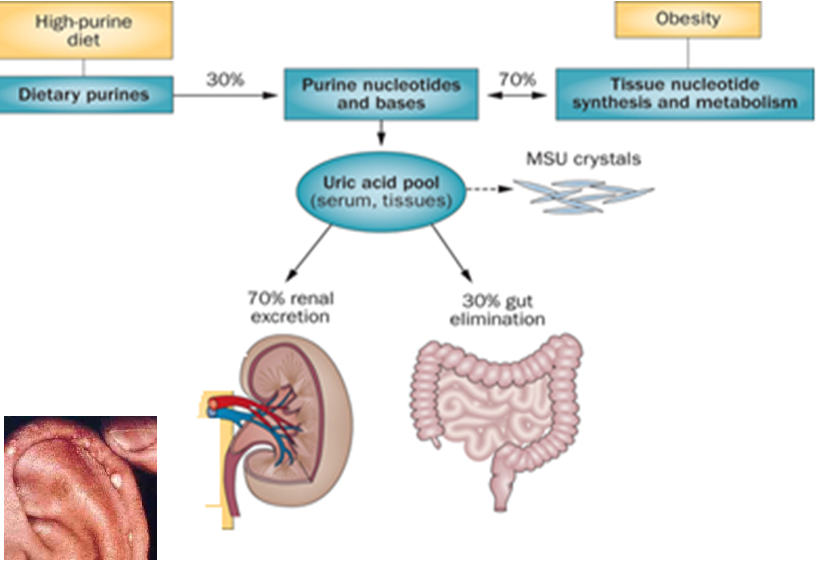 Continue of untreated gout:
Epidemiology:
Gout was historically known as "the disease of kings" or "rich man's disease." 
Prevalence of hyperuricemia 5% . Not all of them will develop the disease.
Prevalence of gout 0.2% 
Male to female ratio 10:1
Pathophysiology:
Prof.Yeldez explained it.
Urate crystals are initially phagocytosed by synoviocytes, which then release prostaglandins, lysosomal enzymes, and interleukin-1 which attract and activate polymorphonuclear leukocytes (PMN) and mononuclear phagocytes (MNP) (macrophages). This is why we use NSAIDs.
 Attracted by these chemotactic mediators, polymorphonuclear leukocytes and mononuclear phagocytes migrate into the joint space and amplify the ongoing inflammatory process.
In the later phases of the attack, increased numbers of mononuclear phagocytes (macrophages) appear, ingest the urate crystals, and release more inflammatory mediators.
Diagnosis:
In most cases diagnosis of gout is based on clinical presentation, which is quite characteristic: severe pain developing within hours, tenderness, warmth, swelling and erythema, e. g. in the first metatarsophalangeal or metacarpophalangeal joint. Frequently, gout flares up following rich meals and alcohol consumption, in the middle of the night.
Stages of Gout:
Symptoms start at this stage
Complications
Asymptomatic Hyperuricemia
>7mg/dl (M)
>6mg/dl (F)
Hypertension
CV Disease
Stroke
Renal Disease
Metabolic Syndrome
Cause
*If we found out that the patient is having Hyperuricemia during routine blood test then we have to start an early treatment at the asymptomatic stage.
Treatment of Gout:
Aim of Pharmacotherapy:
Most therapeutic strategies for gout involve lowering the uric acid level below the saturation point (<6 mg/dL), thus preventing the deposition of urate crystals. 
This can be accomplished by:  How those drugs work
interfering with uric acid synthesis with allopurinol, Febuxostat.
increasing uric acid excretion with probenecid or sulfinpyrazone.
inhibiting leukocyte entry into the affected joint with colchicine.
administration of NSAIDs. Anti-inflammatory and analgesic effects.
Treatment of acute gout
Stronger than NSAIDs
Cont..
VERY IMPORTANT!
ممكن يجي عليها سؤال!
Allopurinol
Inhibition of uric acid synthesis
Febuxostat
Renal failure patients
Probenacid
Prevention of recurrent attack
Uricosuric drugs (increasing uric acid execration)
Sulfinpyrazone
Prevention of Recurrent attacks
Mamalian Uricase (convert uric acid to a more soluble form)
Pegloticase
Summary:
Acts on the uric acid its self.
Inhibitors of Uric acid synthesis:
*Toxic epidermal necrolysis causes ulcers which leads to infections
Cont..
Very important!
The active metabolite inhibits the enzyme.
It is required for their degradation
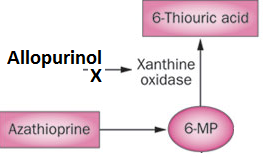 Uricosuric Drugs:
*Increases stone formation.
Recombinant mammalian uricase:
VERY IMPORTANT!
Cont..
Picture regarding the non drug treatment:
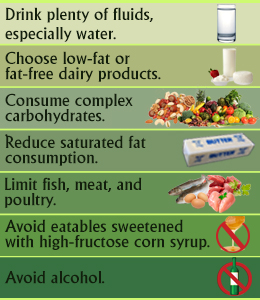 We add it because Prof.Yeldez commented on it.
Summary:
Non
 pharmacologic
Treatment of gout
Pharmacologic
Questions
MCQ:
1-Which of the following causes the inflammatory process in Gout?
A-Deposits of Sodium Urate Crystals
B-High serum Uric acid
C-Cytokines

2-A 50 years old man came to the ER complaining from severe pain in his toes joints with hotness on them. Blood sample was taken from him and it revealed high uric acid with creatine clearance rate of 23 mL/min. Which of the following should be avoided in treating his Gout?
A-NSAIDs
B-Colchicine
C-Febuxostat

3-Allopurinol is metabolized into Alloxanthin by
A-Aspirin
B-Xanthine oxidase
C-Pegloticase

4-Jamal is a 35 years old man with known history of Gout was diagnosed with bacterial infection and was prescribed penicillin. Which drug of Gout his doctor must stop it in this case due to interaction ?
A-Probenecid
B-Febuxostat
C-Steroids

5-If a Gout patient has ischemic heart disease, what is the drug of choice?
A-Pegloticase
B-Allopurinol
C-Colchicine
1-A
2-B
3-B
4-A
5-B
Questions
SAQ:
Based on your study of Gout and its treatment, answer the following:
A- What are the stages of Gout?
Four distinct stages:
a)asymptomatic hyper-uricemia
b) acute intermittent gout
c)Intercritical stage 
d) chronic gout
B-How to manage each stage?
Asymptotic: Life style modification
Acute: terminate the attack
Intercritical: Prevent the recurrent attacks
Chronic: prevent complication and lower serum uric acid
C-In Gout we have acute treatment and prophylactic therapy. According to the previous statement, answer the following:
Write Colchicine mechanism of action and clinical uses:
Slide 6 in Colchicine part.
Mention one class that is used a preventive therapy with two ADRs:
Any class with its ADRs
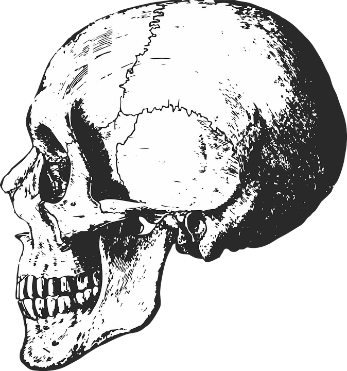 “It is not hard, you just made it to the end!”
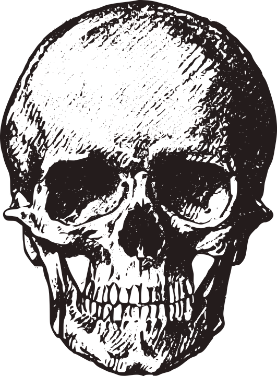 Team Leaders:
Yazeed Al-Harbi & Aseel Ba Dukhon
Thanks for those who worked on this lecture:
Renad Al-Gharebi
Alanoud Al-Essa
Nourah Bin Hassan
Alfahdah Al-Saleem
References:
Team436
Doctors’ notes and slides
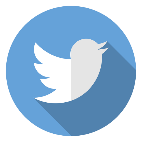 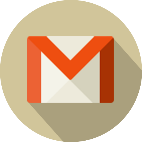 @Pharma4370
pharmacology437@gmail.com